AI for Finance, Commerce & Legal Issues
Nicola Gatti, Carlo Sansone
1
I progetti in AI for Finance, Commerce & Legal Issues
- Finance & Commerce

- Security, Privacy & Legal Issues
2
Tecniche di IA
Finance & Commerce
Machine Learning (Online, Reinforcement, Deep)
NLP
Semantic Web (automated reasoning)
Optimization (paradigmi economici)
Multi Agent Systems

Security, Privacy & Legal Issues
Logics (Description Logics, Logic Programming, Fuzzy)
Machine Learning (DT)
3
Risultati ed impatto
Casi di studio / Prototipi
Credit card fraud detection
Online e Reinforcement Learming per pricing e trading

Soluzioni mature
NLP e Chatbot per interfacce conversazionali
Recommender systems
4
Criticità per il settore
Human-in-the-loop

Data quality 

Privacy (GDPR)

Integrazione tecnologica

Scetticismo (explainability)

Mancanza di soluzioni on-the-shelf in molti ambiti
5
Visione per il futuro
Recruiting di personale con alta formazione (Ph.D.)

Inventare servizi e prodotti

Non solo Deep Learning (necessità di sviluppare tecniche eterogenee)
6
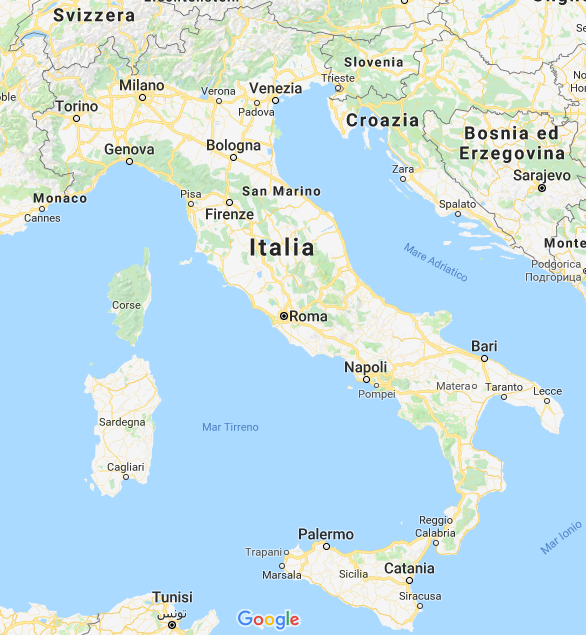 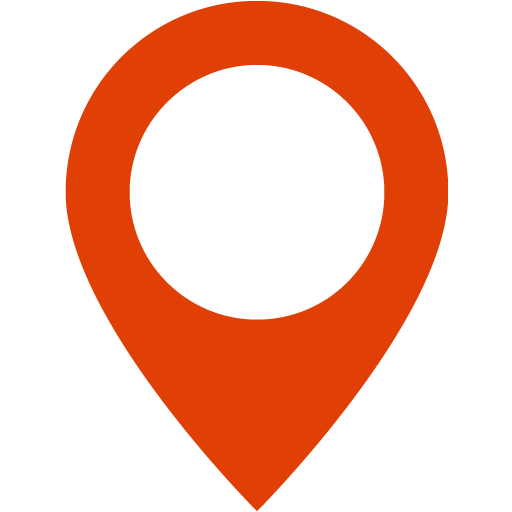 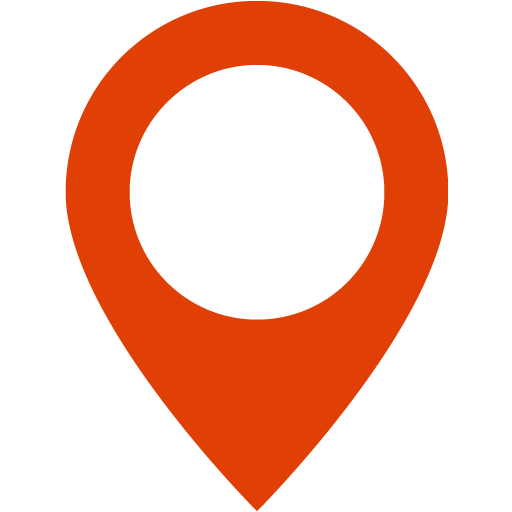 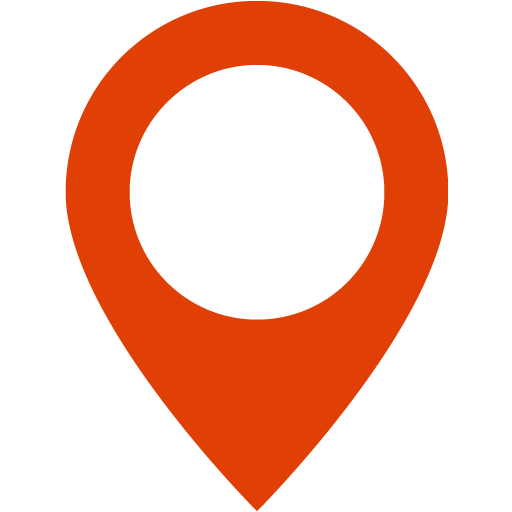 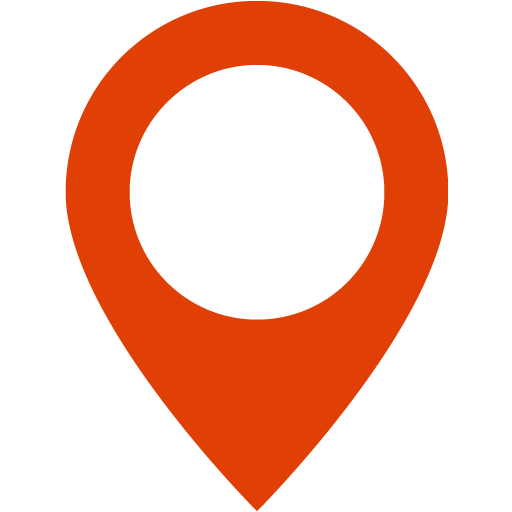 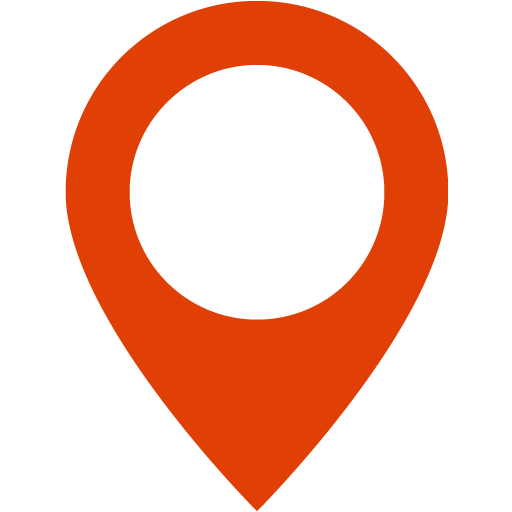 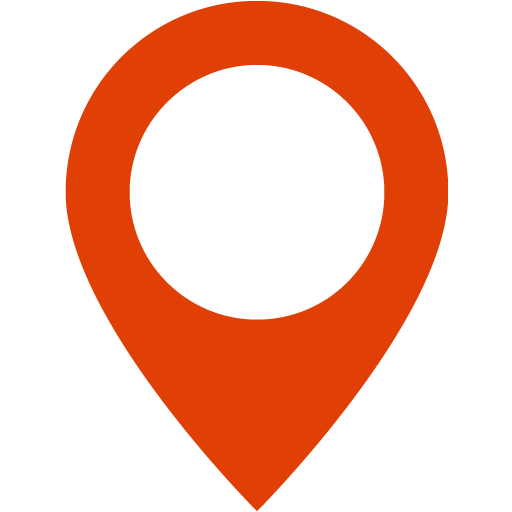 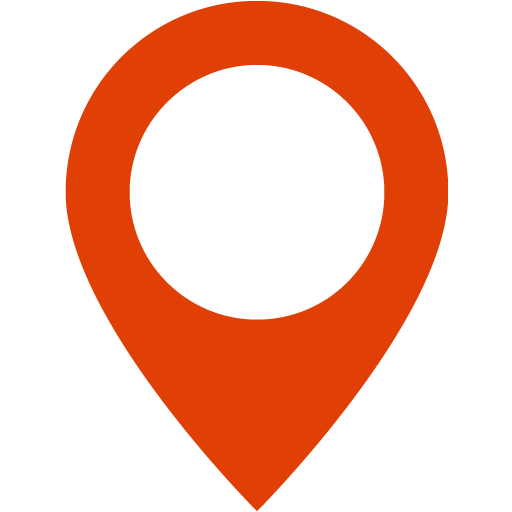 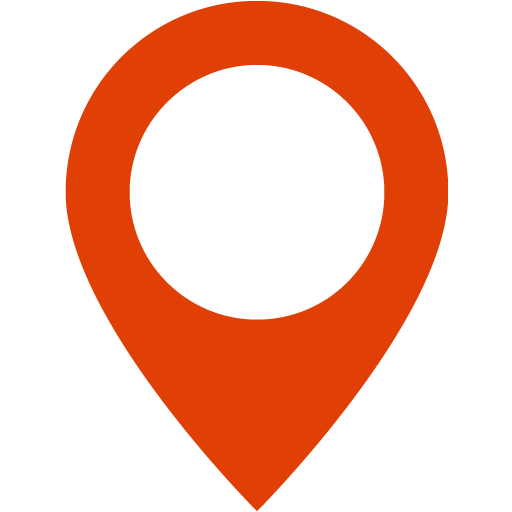 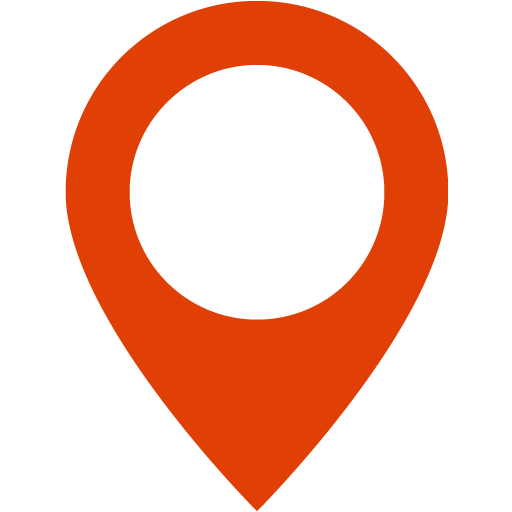 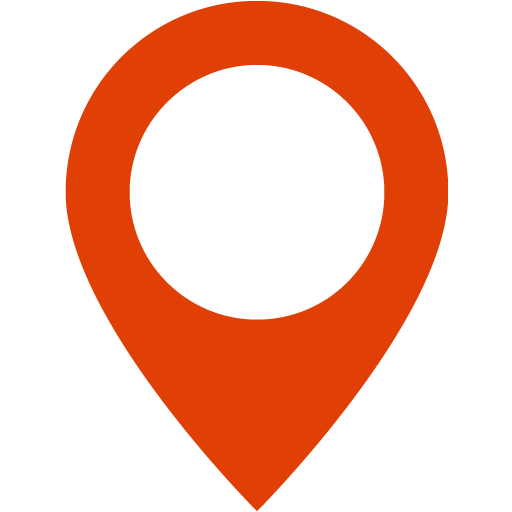 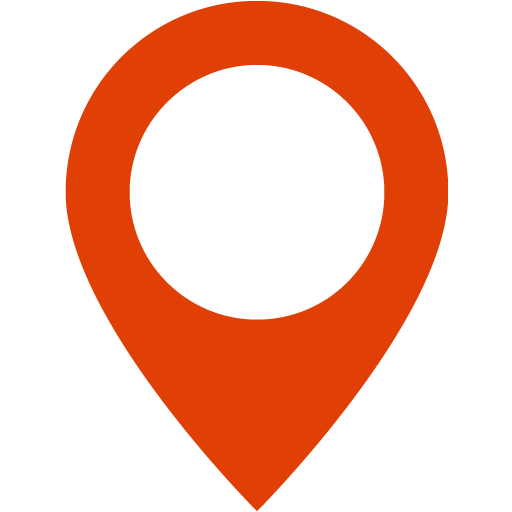 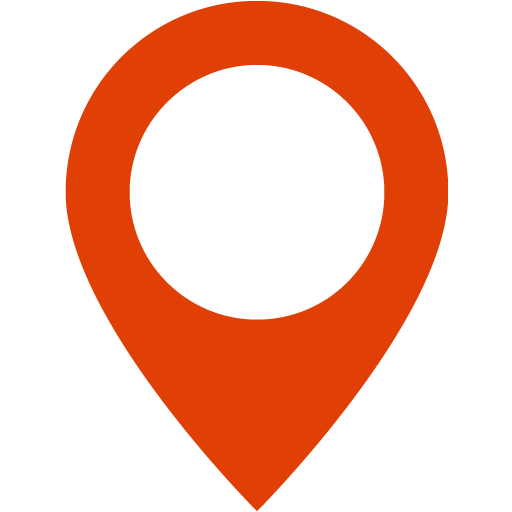 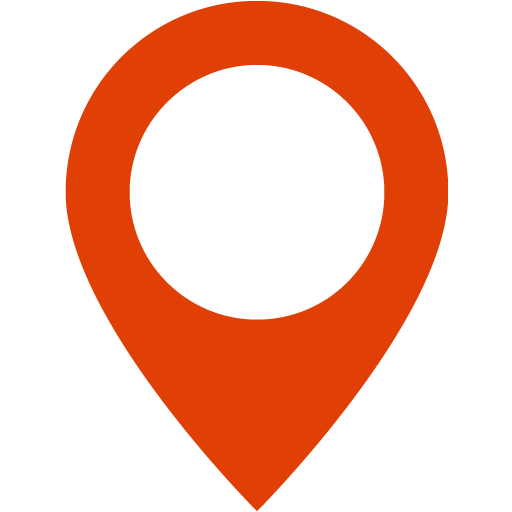 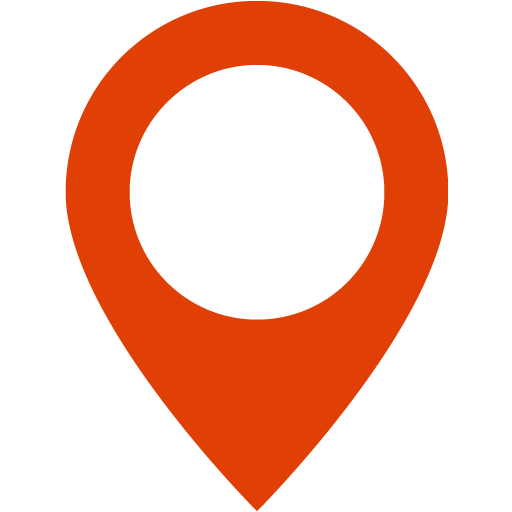 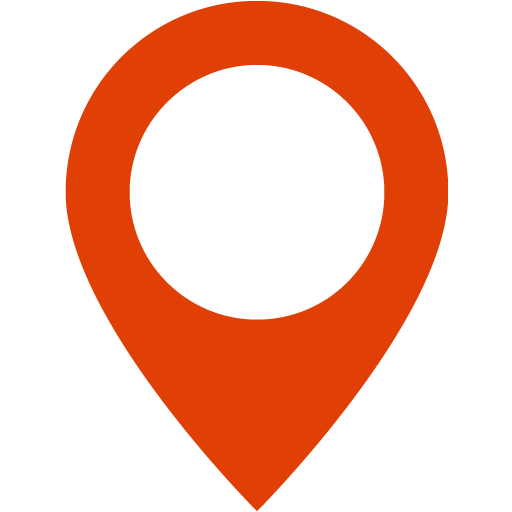 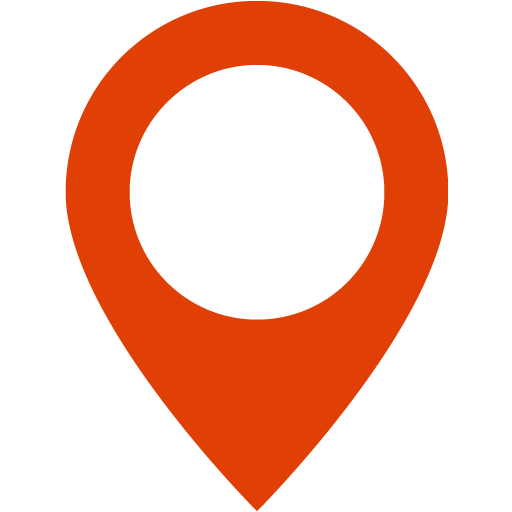 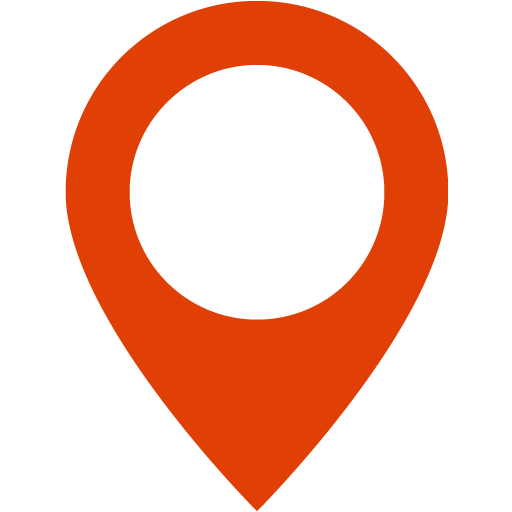 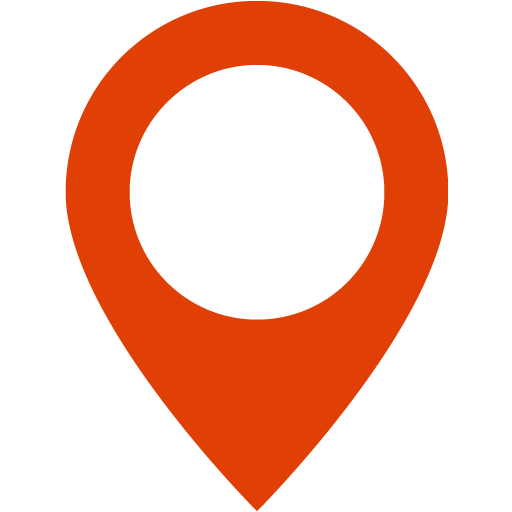 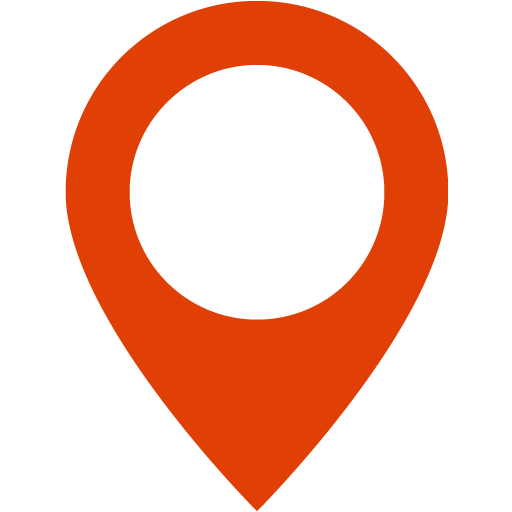 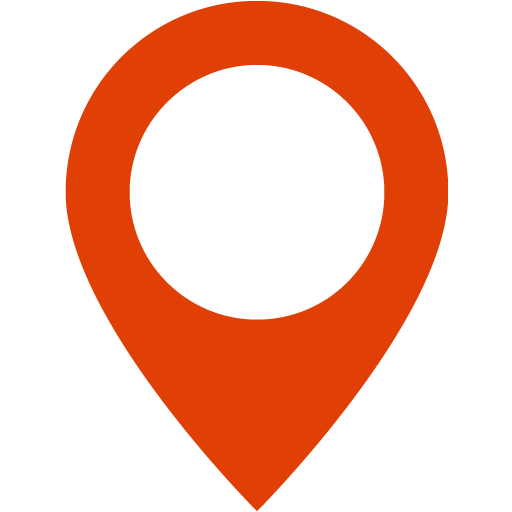 Università e Centri di Ricerca
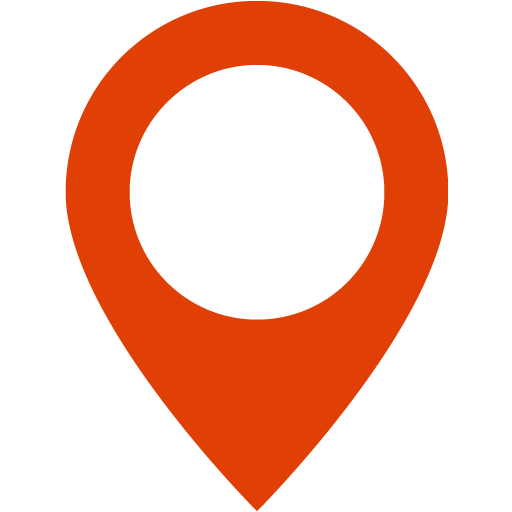 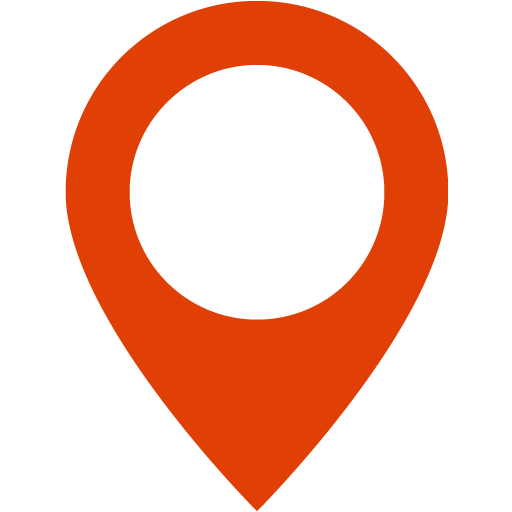 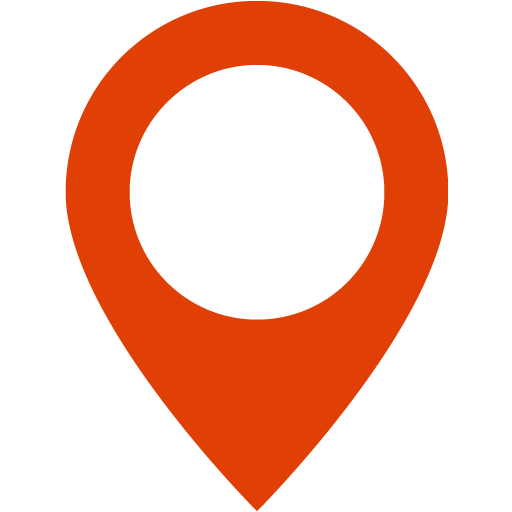 Imprese